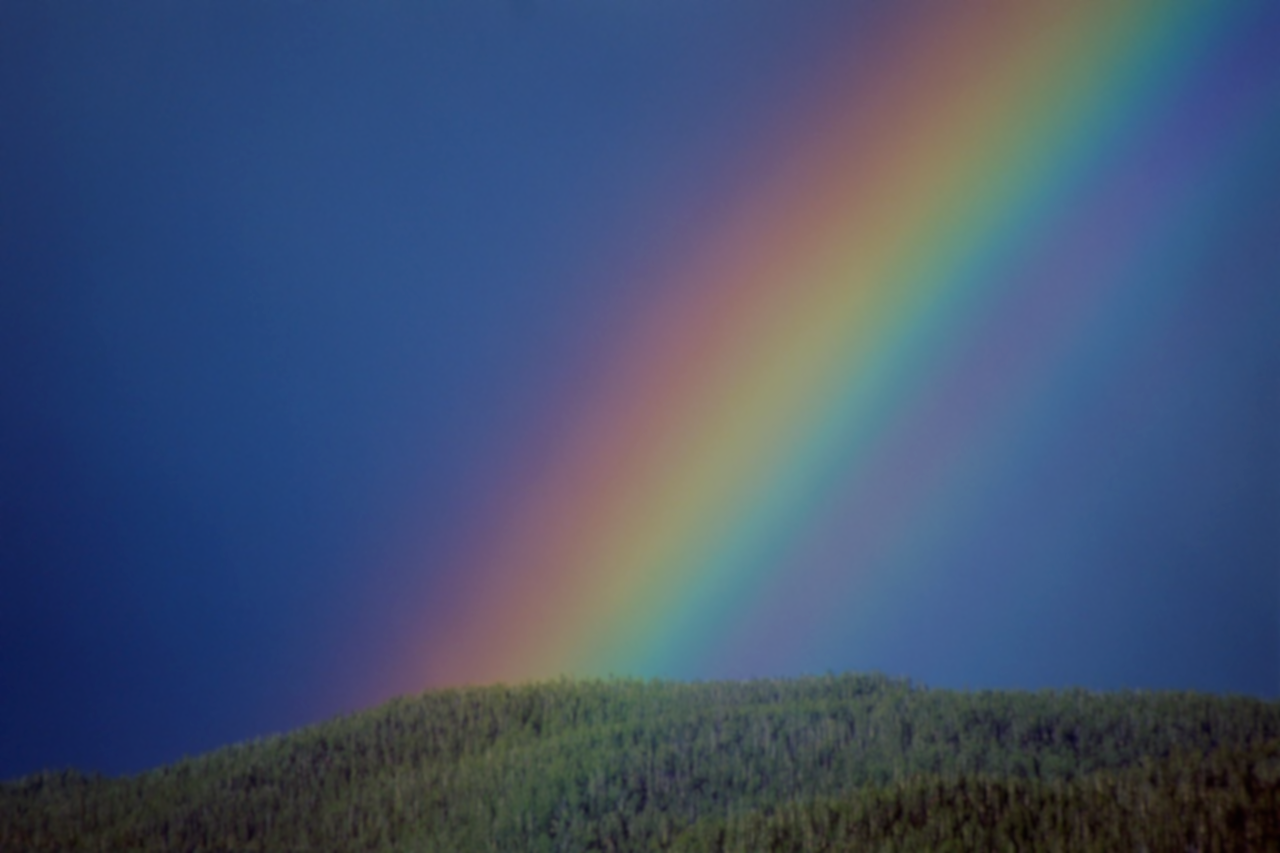 信靠神的应许
Trust God's Promises
房正豪牧师
Rev. Steven Fang
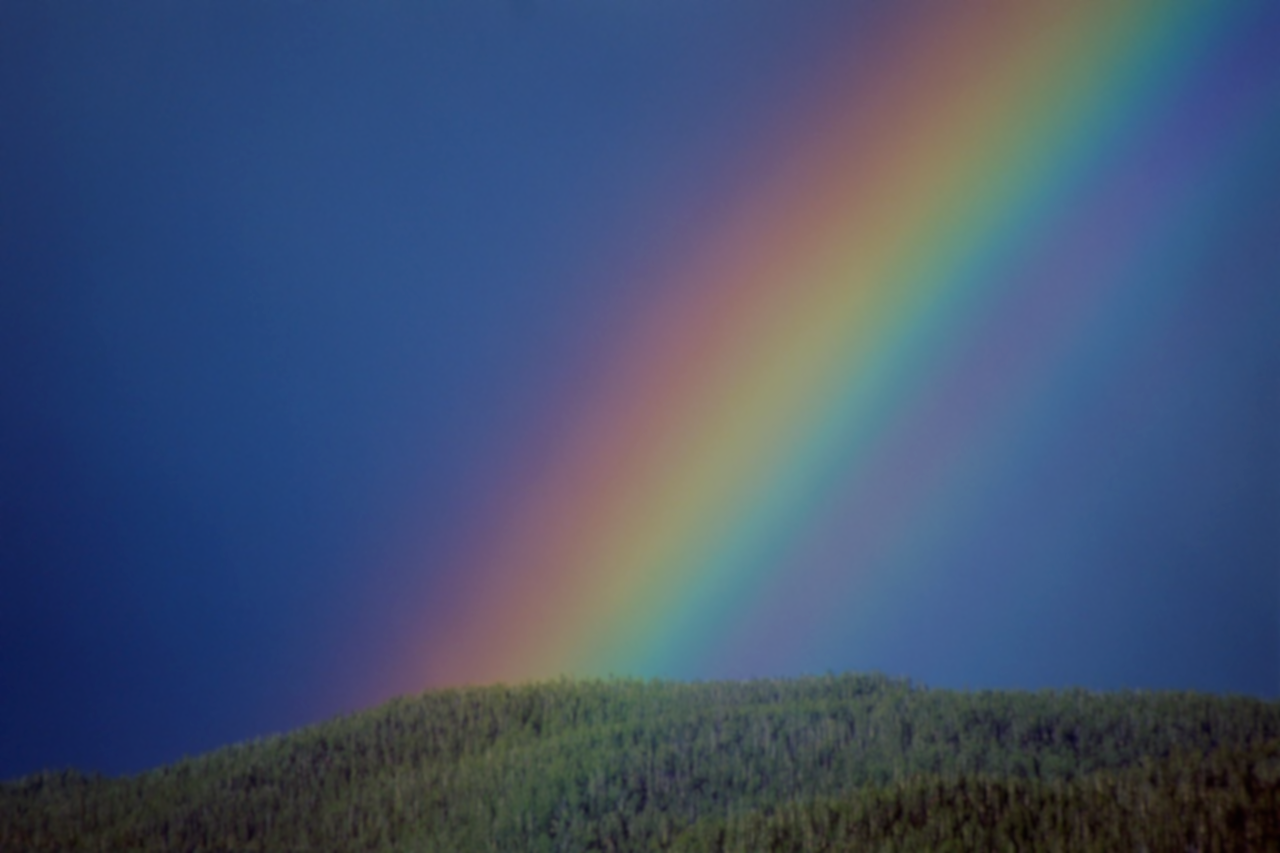 以西结书 Ezekiel 36:1~3
1 人子啊，你要对以色列山发预言说，以色列山哪，要听耶和华的话。 
1 “Son of man, prophesy to the mountains of Israel and say, ‘Mountains of Israel, hear the word of the Lord. 
2 主耶和华如此说，因仇敌说，阿哈。这永久的山冈都归我们为业了。
2 This is what the Sovereign Lord says: The enemy said of you, “Aha! The ancient heights have become our possession.”’
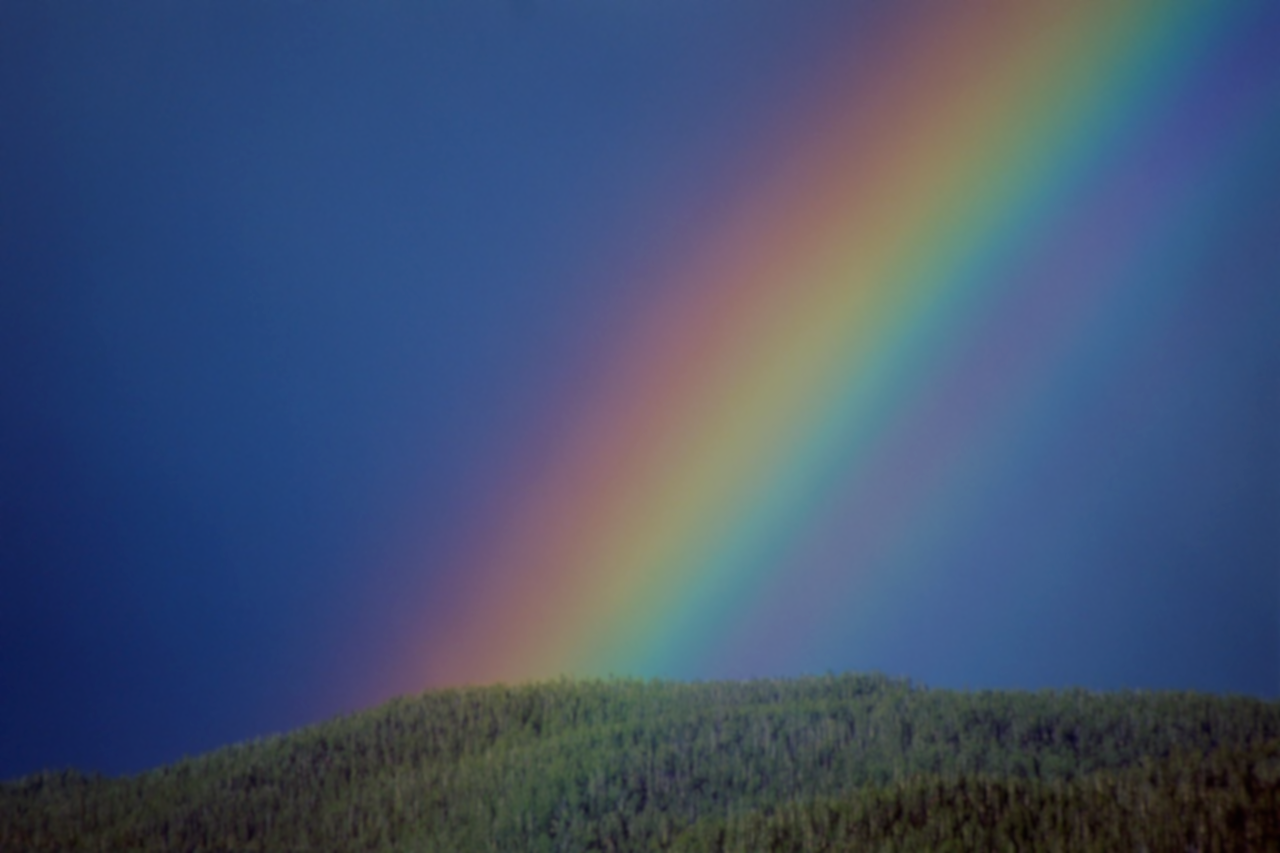 3 所以要发预言说，主耶和华如此说，因为敌人使你荒凉，四围吞吃，好叫你归与其余的外邦人为业，并且多嘴多舌的人提起你来，百姓也说你有臭名。
3 Therefore prophesy and say, ‘This is what the Sovereign Lord says: Because they ravaged and crushed you from every side so that you became the possession of the rest of the nations and the object of people’s malicious talk and slander,
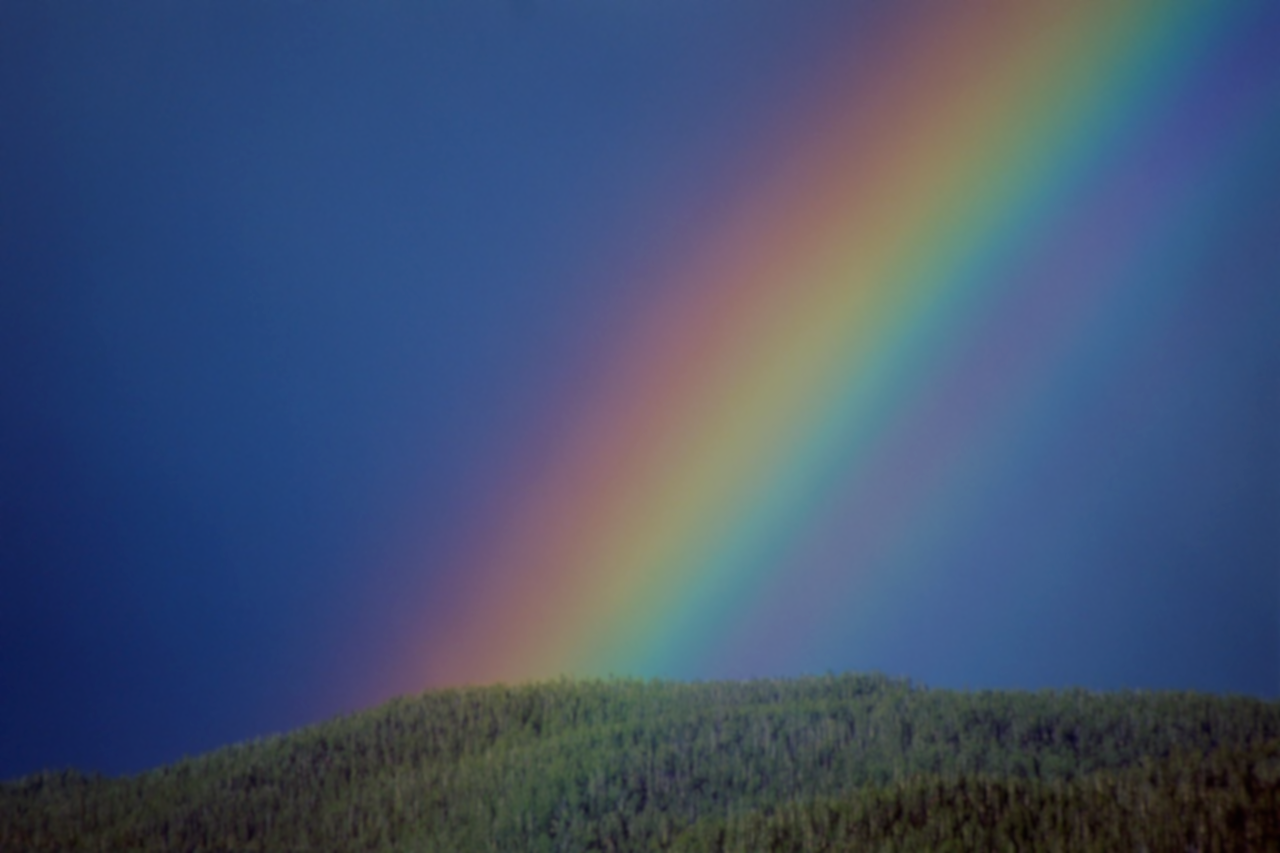 以西结书 Ezekiel 36:5~7
5 主耶和华对你们如此说，我真发愤恨如火，责备那其余的外邦人和以东的众人。他们快乐满怀，心存恨恶，将我的地归自己为业，又看为被弃的掠物。
5 this is what the Sovereign Lord says: In my burning zeal I have spoken against the rest of the nations, and against all Edom, for with glee and with malice in their hearts they made my land their own possession so that they might plunder its pastureland.’
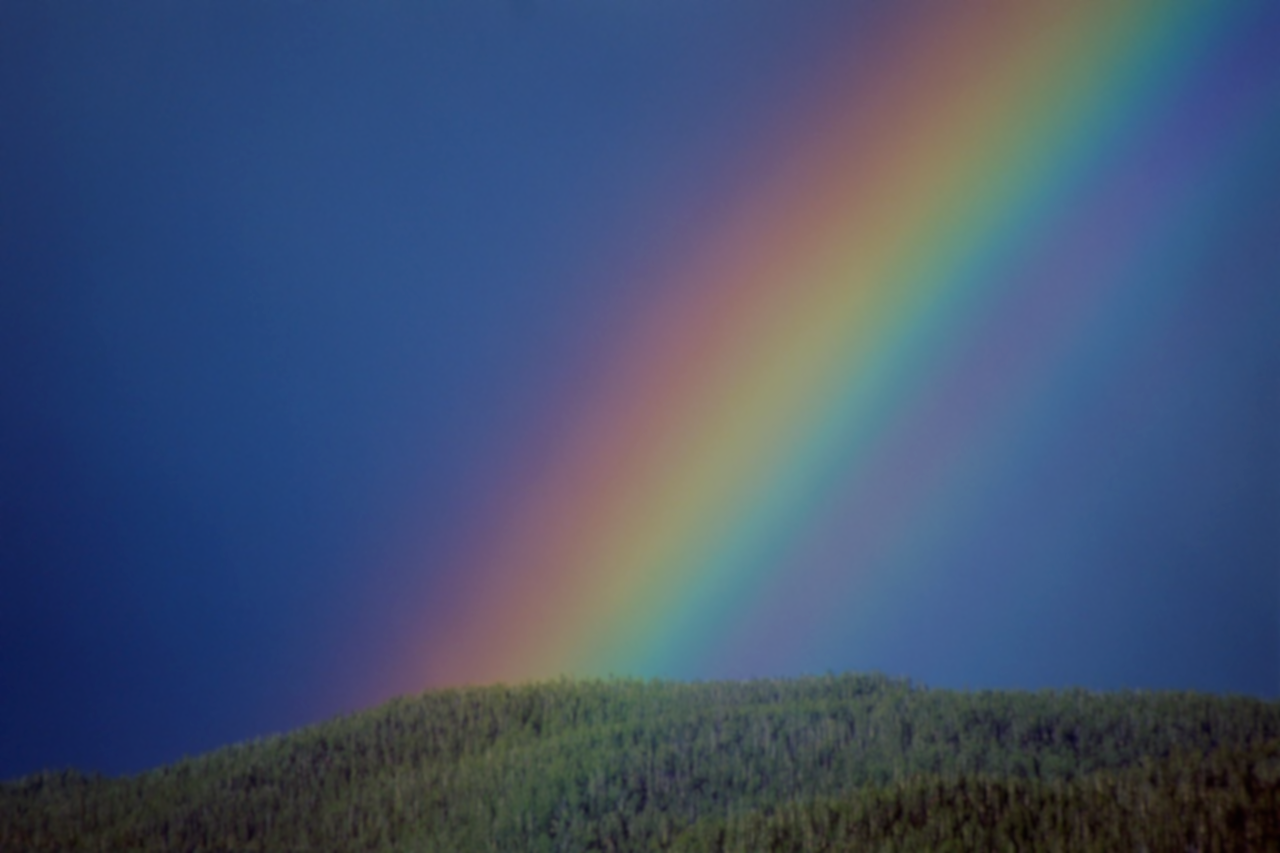 6 所以，你要指着以色列地说预言，对大山小冈，水沟山谷说，主耶和华如此说，我发愤恨和忿怒说，因你们曾受外邦人的羞辱
6 Therefore prophesy concerning the land of Israel and say to the mountains and hills, to the ravines and valleys: ‘This is what the Sovereign Lord says: I speak in my jealous wrath because you have suffered the scorn of the nations. ，
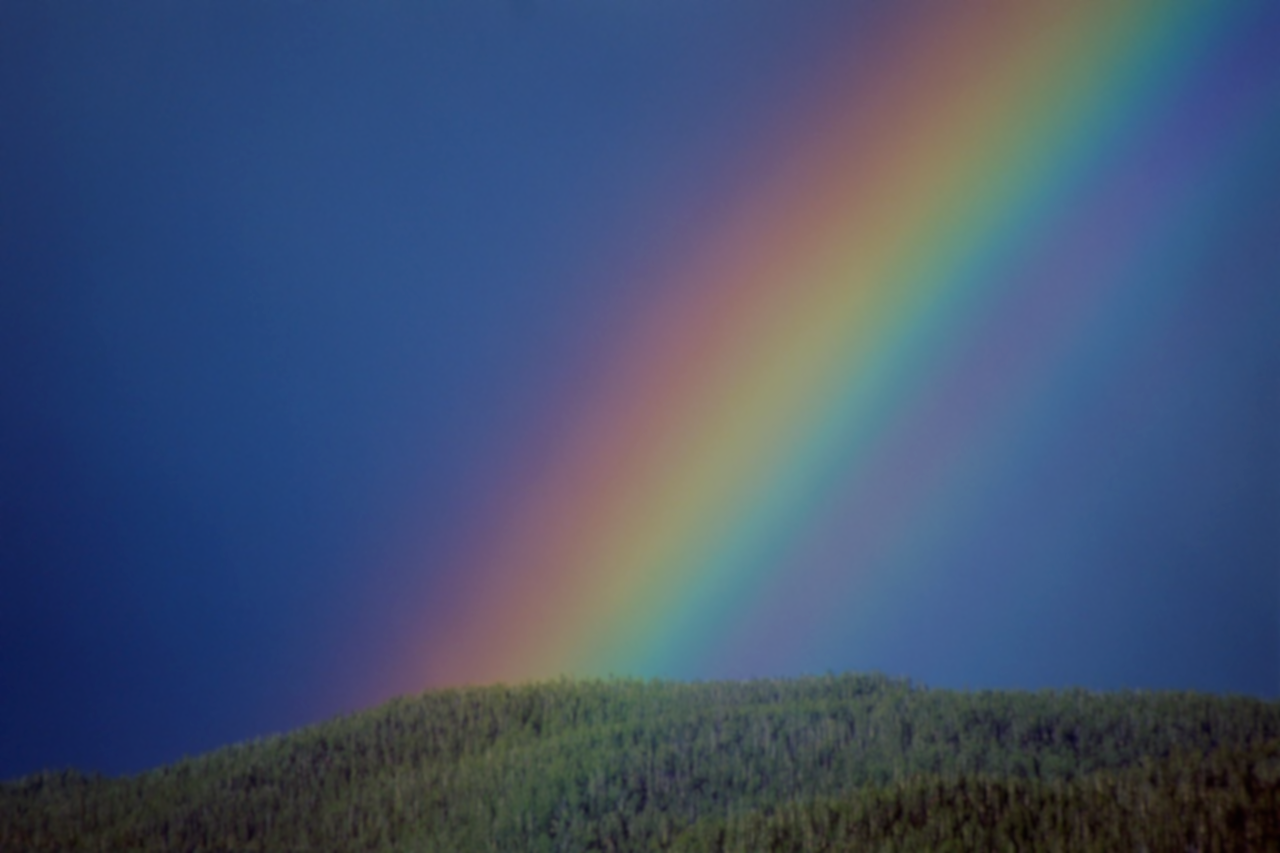 7 所以我起誓说，你们四围的外邦人总要担当自己的羞辱。这是主耶和华说的。
7 Therefore this is what the Sovereign Lord says: I swear with uplifted hand that the nations around you will also suffer scorn.
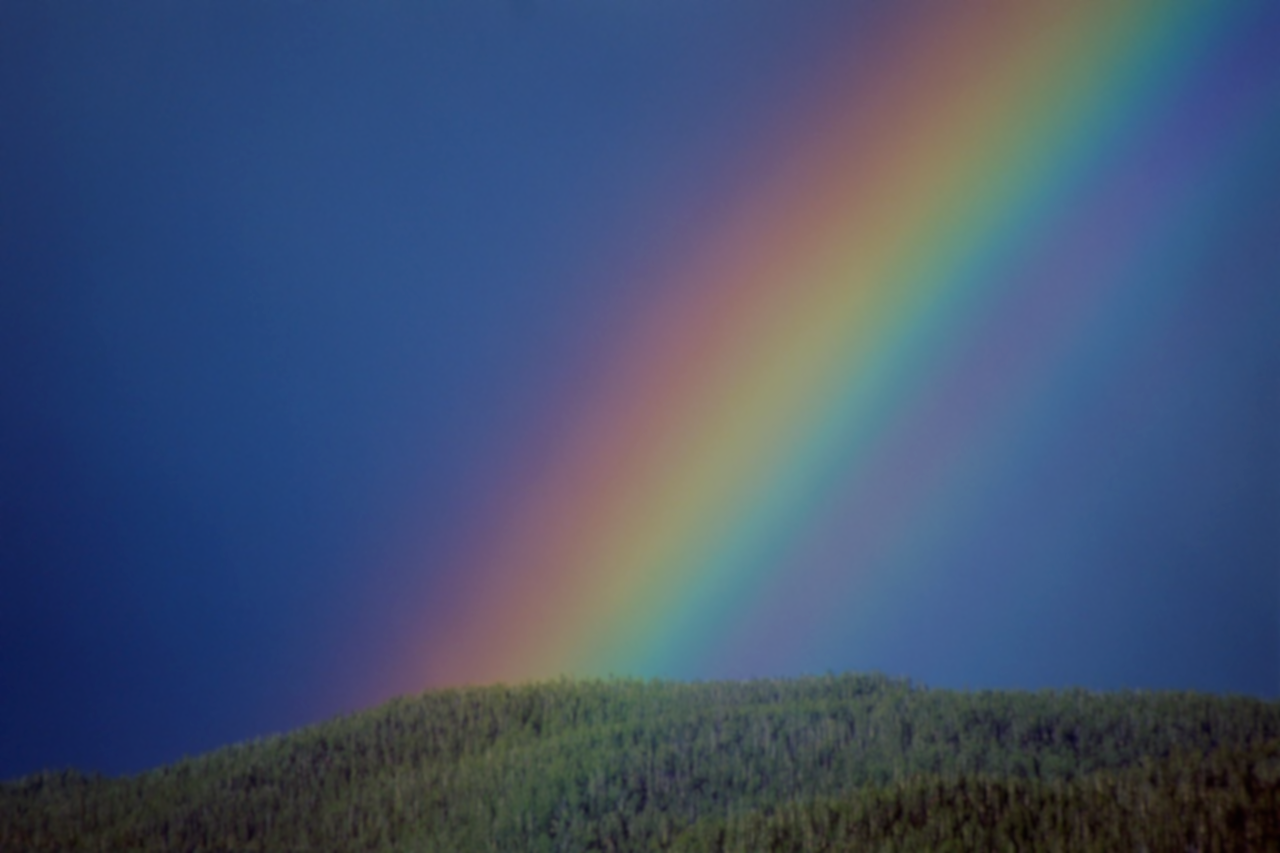 以西结书 Ezekiel 36:22~23
22 所以，你要对以色列家说，主耶和华如此说，以色列家啊，我行这事不是为你们，乃是为我的圣名，就是在你们到的列国中所亵渎的。 
22 “Therefore say to the Israelites, ‘This is what the Sovereign Lord says: It is not for your sake, people of Israel, that I am going to do these things, but for the sake of my holy name, which you have profaned among the nations where you have gone.
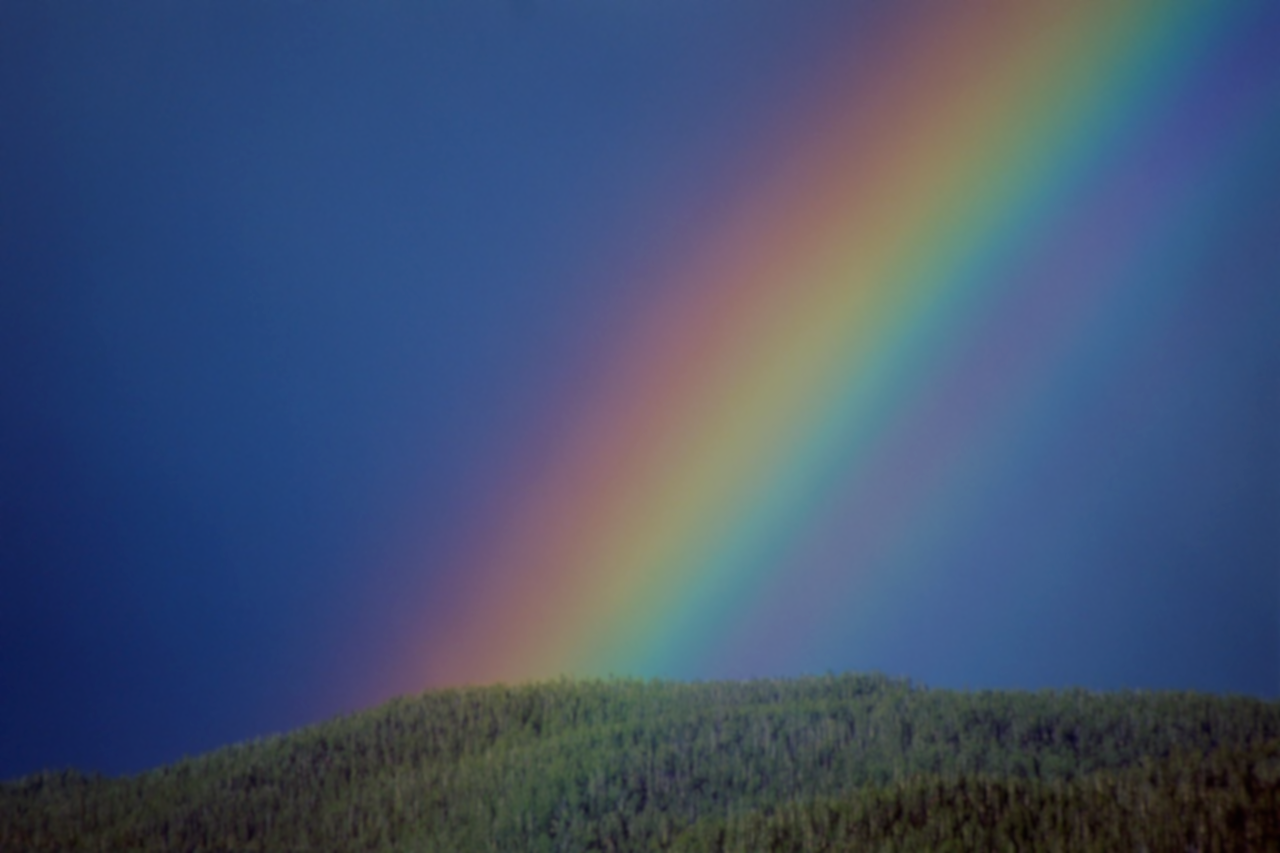 23 我要使我的大名显为圣。这名在列国中已被亵渎，就是你们在他们中间所亵渎的。我在他们眼前，在你们身上显为圣的时候，他们就知道我是耶和华。这是主耶和华说的。
23 I will show the holiness of my great name, which has been profaned among the nations, the name you have profaned among them. Then the nations will know that I am the Lord, declares the Sovereign Lord, when I am proved holy through you before their eyes.
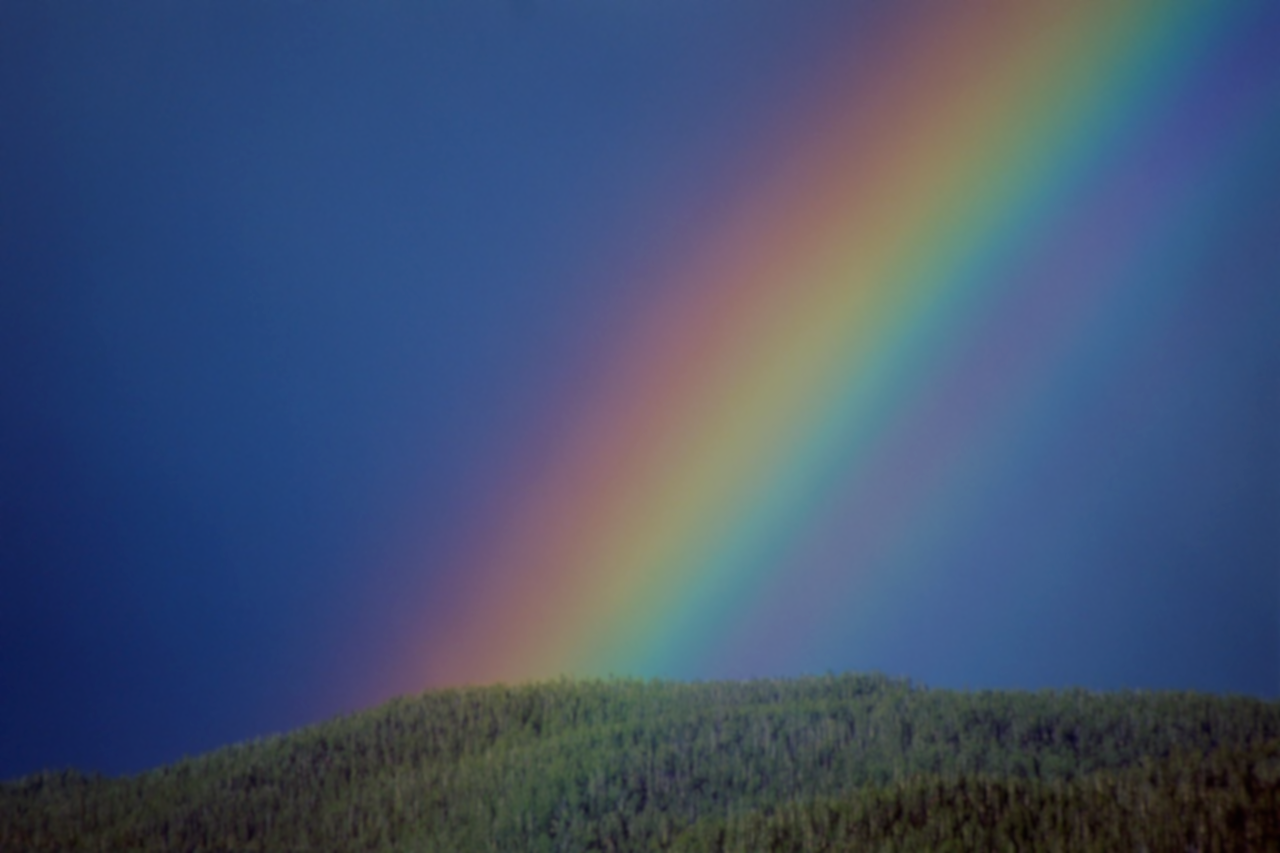 以西结书 Ezekiel 36:24~25
24 我必从各国收取你们，从列邦聚集你们，引导你们归回本地。 
24 “‘For I will take you out of the nations; I will gather you from all the countries and bring you back into your own land. 
25 我必用清水洒在你们身上，你们就洁净了。我要洁净你们，使你们脱离一切的污秽，弃掉一切的偶像。
25 I will sprinkle clean water on you, and you will be clean; I will cleanse you from all your impurities and from all your idols.
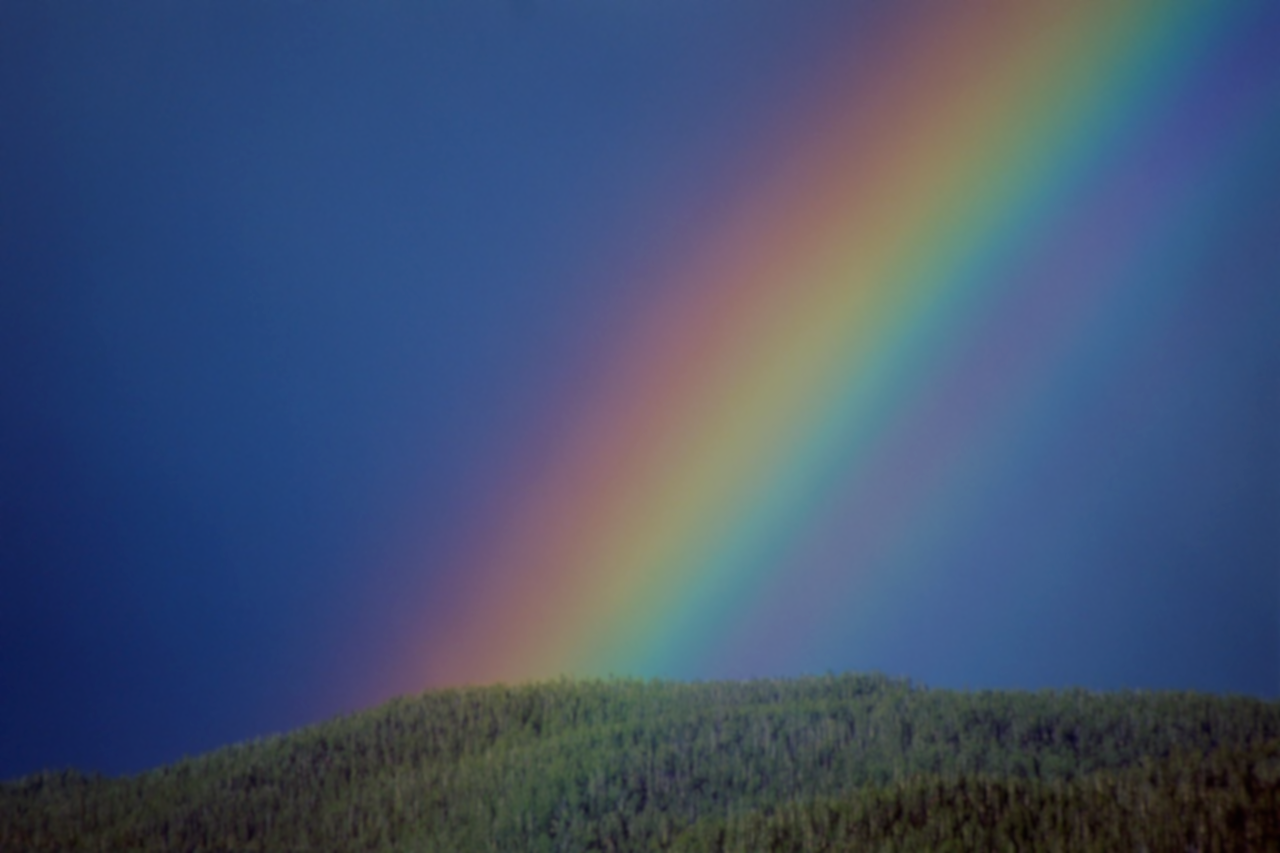 以西结书 Ezekiel 36:26~27
26 我也要赐给你们一个新心，将新灵放在你们里面，又从你们的肉体中除掉石心，赐给你们肉心。 
26 I will give you a new heart and put a new spirit in you; I will remove from you your heart of stone and give you a heart of flesh. 
27 我必将我的灵放在你们里面，使你们顺从我的律例，谨守遵行我的典章。
27 And I will put my Spirit in you and move you to follow my decrees and be careful to keep my laws.
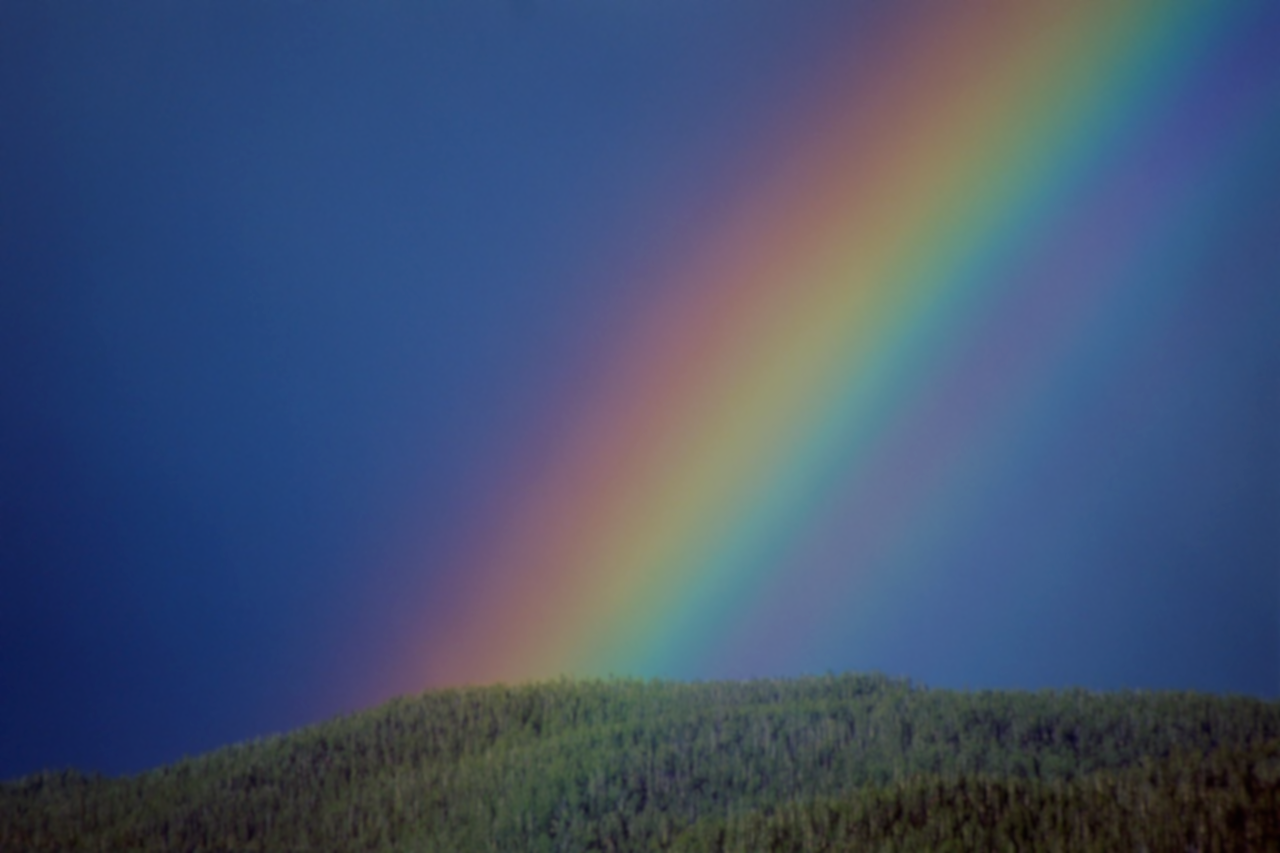 诗篇 Psalm 51:10
10 神啊，求你为我造清洁的心，使我里面重新有正直的灵。
10 Create in me a pure heart, O God,
    and renew a steadfast spirit within me.
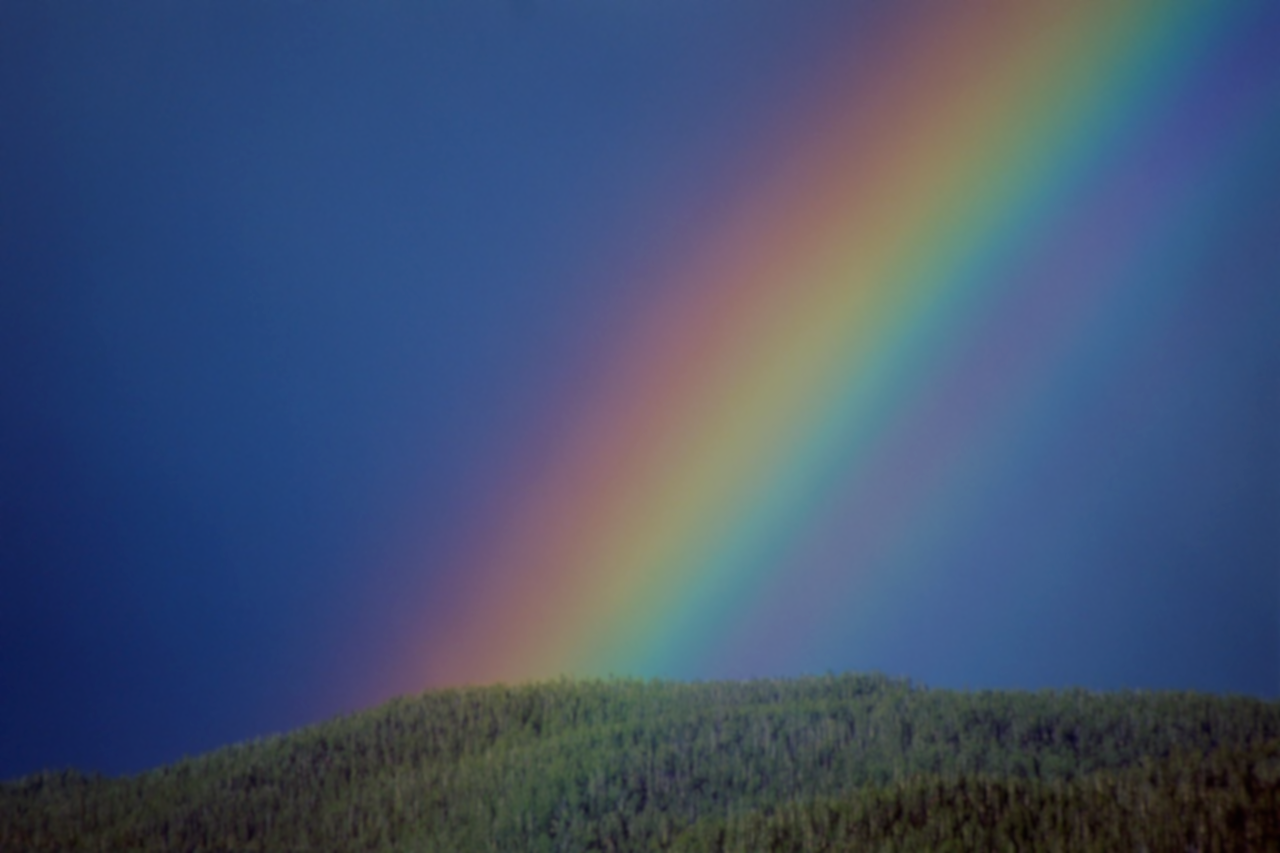 以赛亚书 Isaiah 41:10
10 你不要害怕，因为我与你同在。不要惊惶，因为我是你的神。我必坚固你，我必帮助你，我必用我公义的右手扶持你。
10 So do not fear, for I am with you;
    do not be dismayed, for I am your God.
I will strengthen you and help you;
    I will uphold you with my righteous right hand.
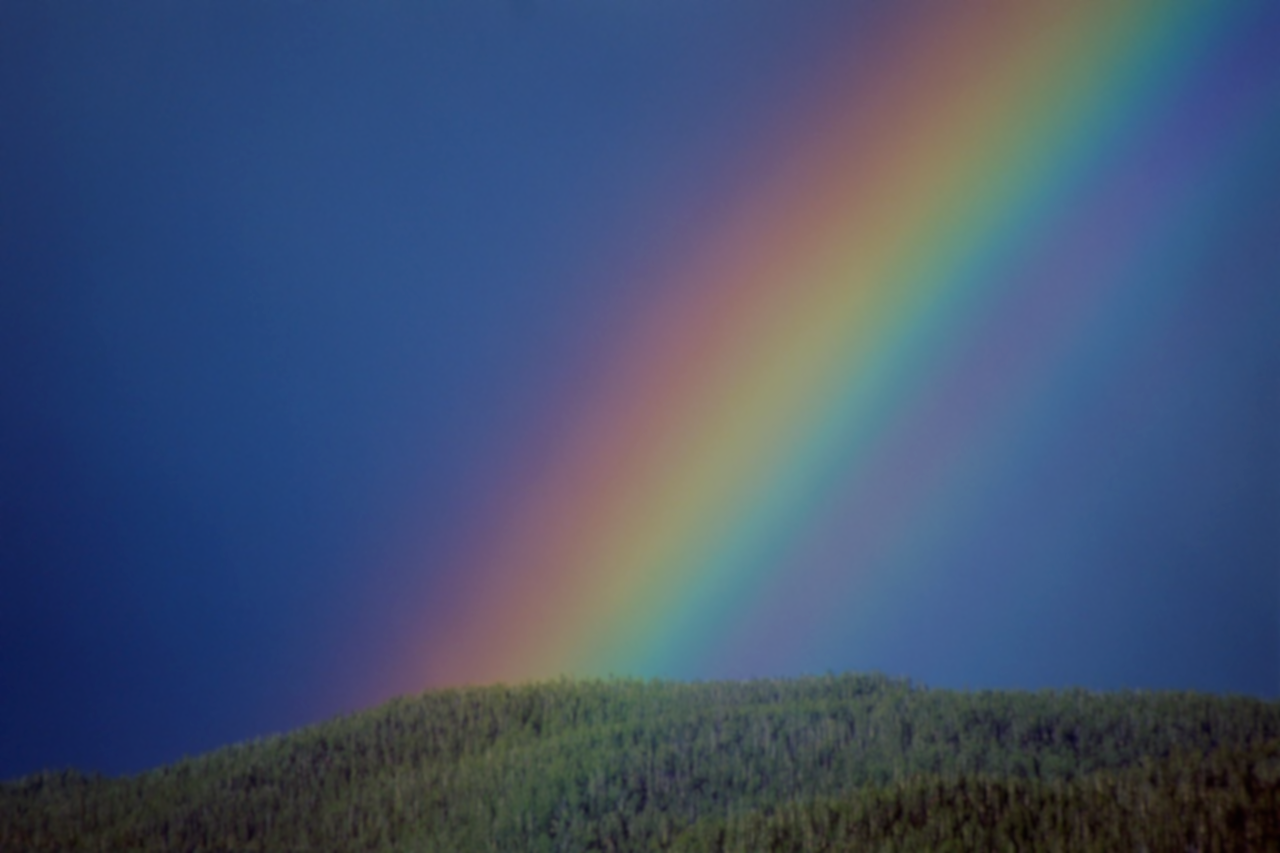 诗篇 Psalm 25:9~10
9 他必按公平引领谦卑人，将他的道教训他们。
9 He guides the humble in what is right
    and teaches them his way.
10 凡遵守他的约和他法度的人，耶和华都以慈爱诚实待他。
10 All the ways of the Lord are loving and faithful
    toward those who keep the demands of his covenant.
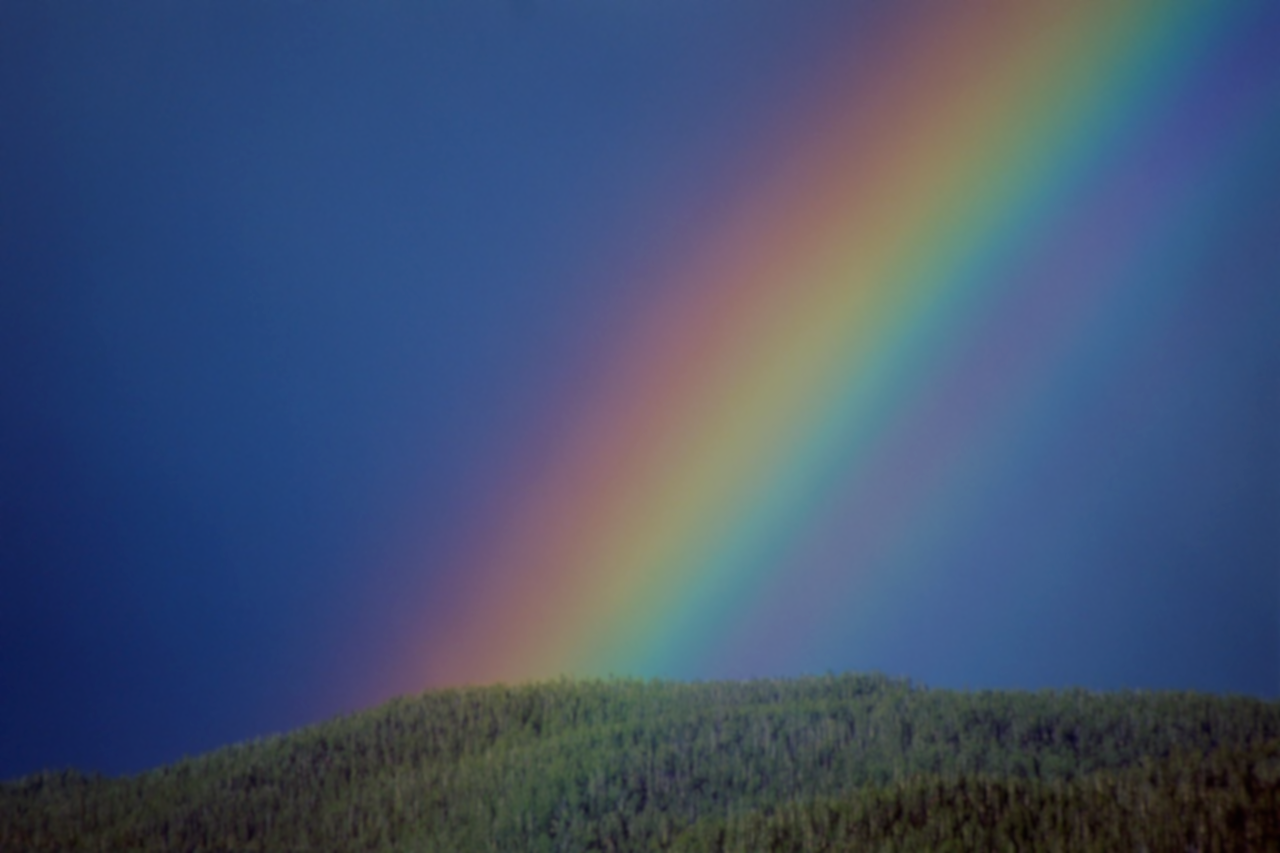 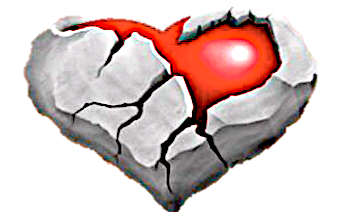 以西结书 Ezekiel 36:26
26 我也要赐给你们一个新心，将新灵放在你们里面，又从你们的肉体中除掉石心，赐给你们肉心。
26 I will give you a new heart and put a new spirit in you; I will remove from you your heart of stone and give you a heart of flesh.